HUMAN GENETIC DISORDERS
Caused by mutations either during DNA replication (gene mutations)  or meiosis (chromosome mutations)
SICKLE CELL (ANEMIA)
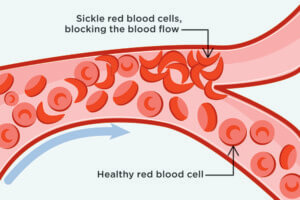 Red blood cells are “sickle shaped”
Causes blood clots and lack of
 oxygen to cells
SICKLE CELL (protection against malaria)
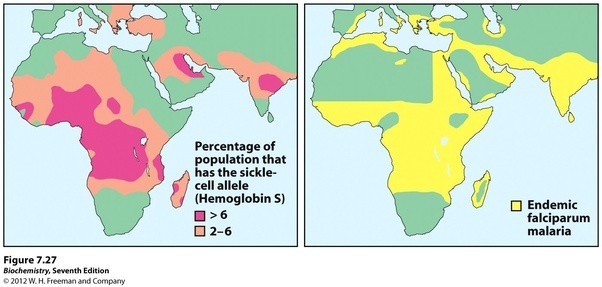 Common mutation among
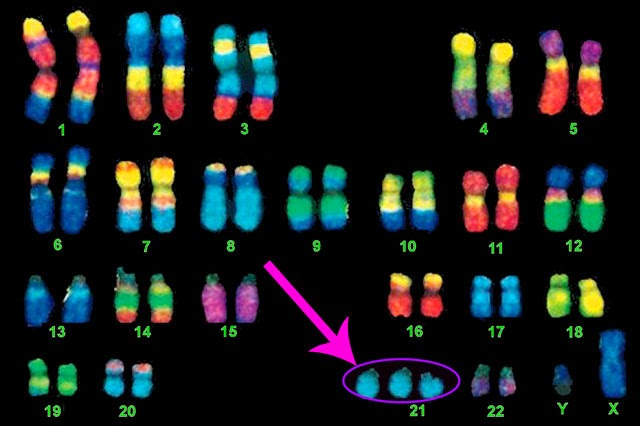 DOWN’S
Caused by nondisjunction
   (chromosomes do not 
    separate during meiosis)
Causes an extra 21st 
   chromosome
   (trisomy 21)
Mental retardation, rounded face, 
   large tongue
DOWN’S
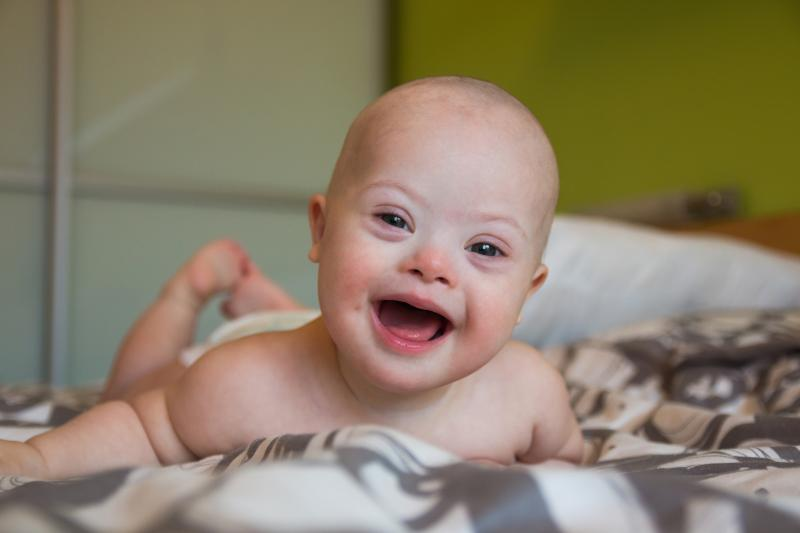 CYSTIC FIBROSIS(CF)
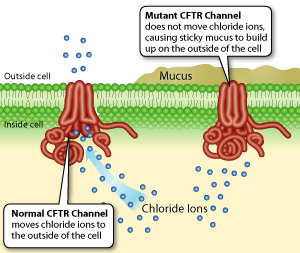 Deletion mutation in
 membrane protein 
 for the diffusion of 
 Cl-
Causes thick mucus 
 that clogs lungs and 
 intestines
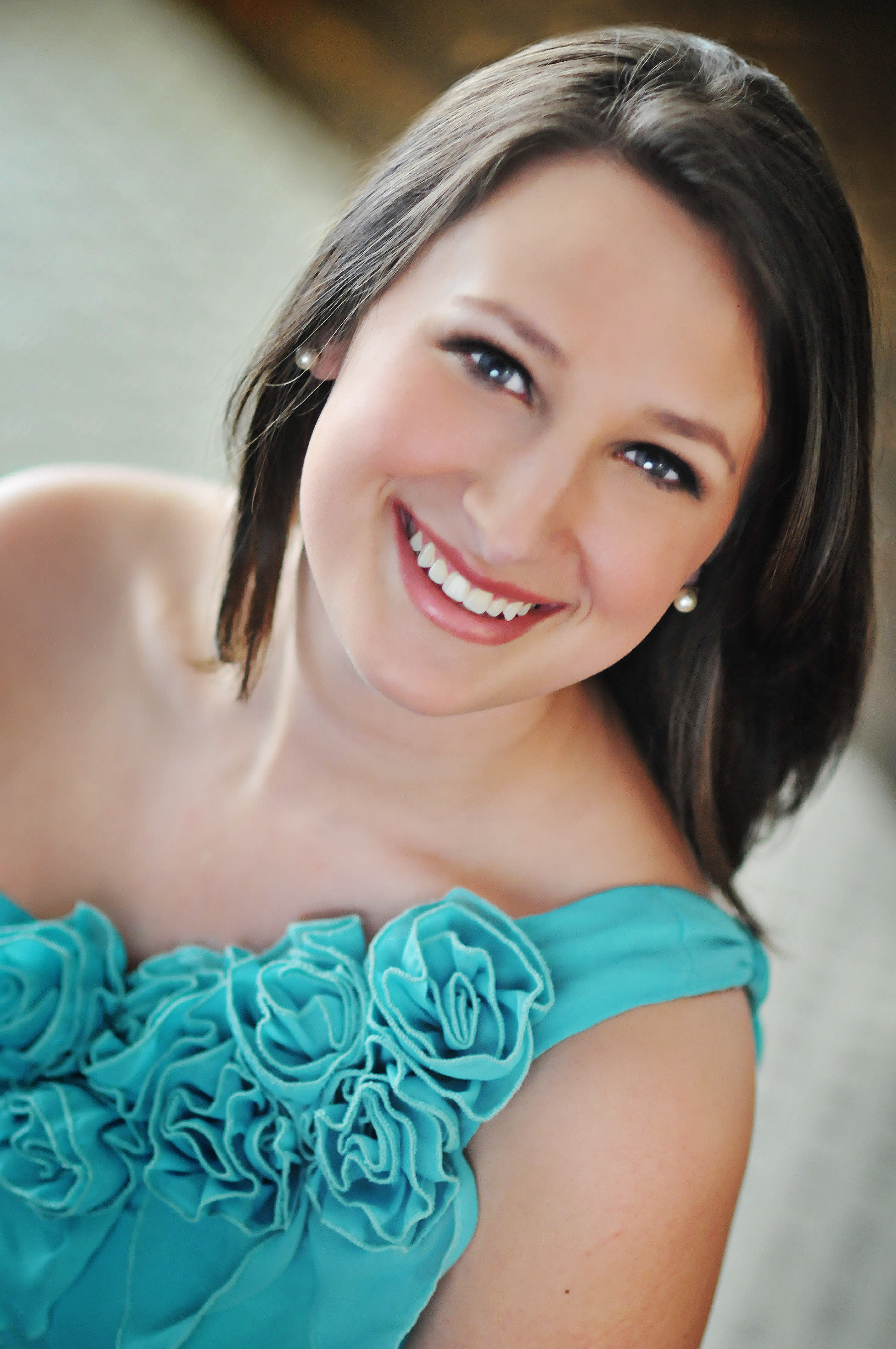 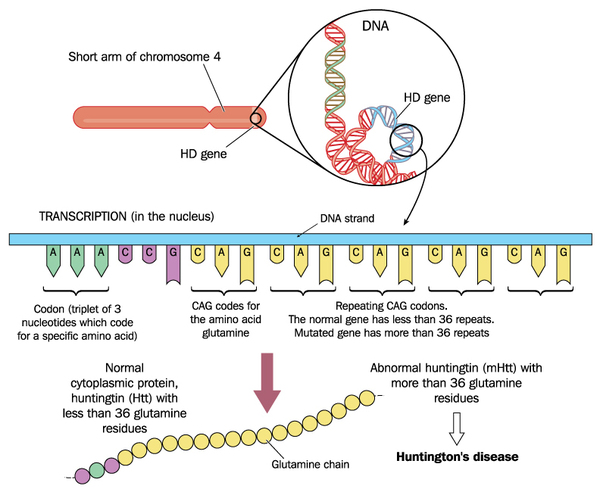 HUNTINGTON’S
Repeat 
 mutation 
 (CAG is repeated)
Kills cells of the 
  brain
Symptoms don’t
  appear until later
SEVERE COMBINED IMMUNODEFICIENCY  (SCID)
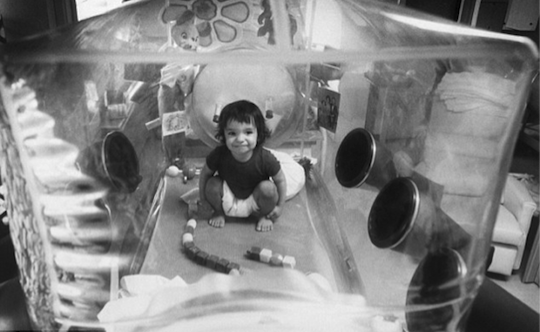 Mutation in gene for
  making protein 
  necessary
  for white blood cells 
  to function
Severely affected immune systems
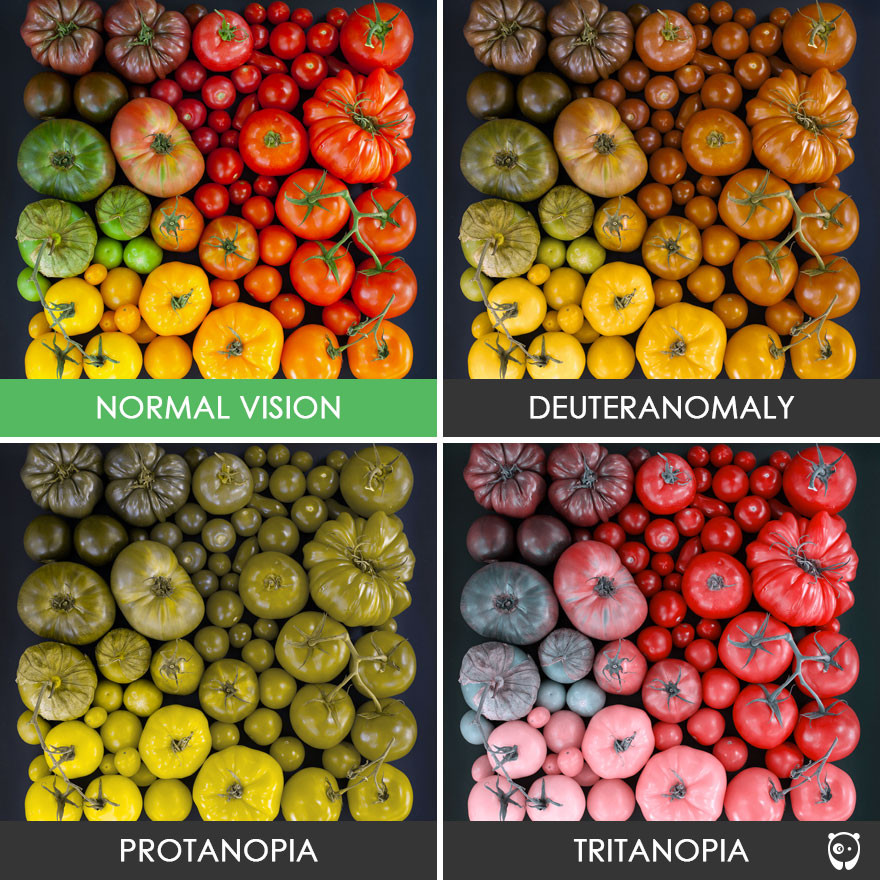 COLOR BLINDNESS
Affects cells in the 
 retina of the eye
Causes difficulty in
  seeing specific colors
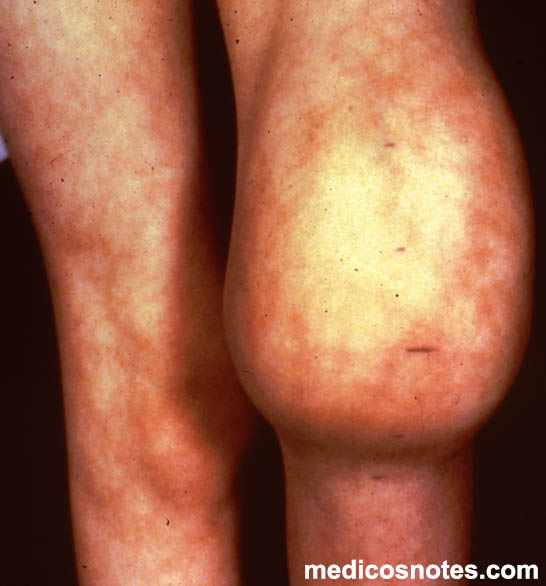 HEMOPHILIA
Mutation in protein 
  necessary for blood
  clotting called
  Factor VIII
Causes excessive
  bleeding